HERBS AT JDMC
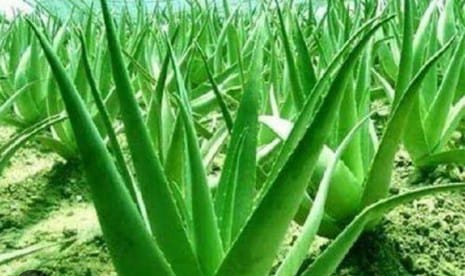 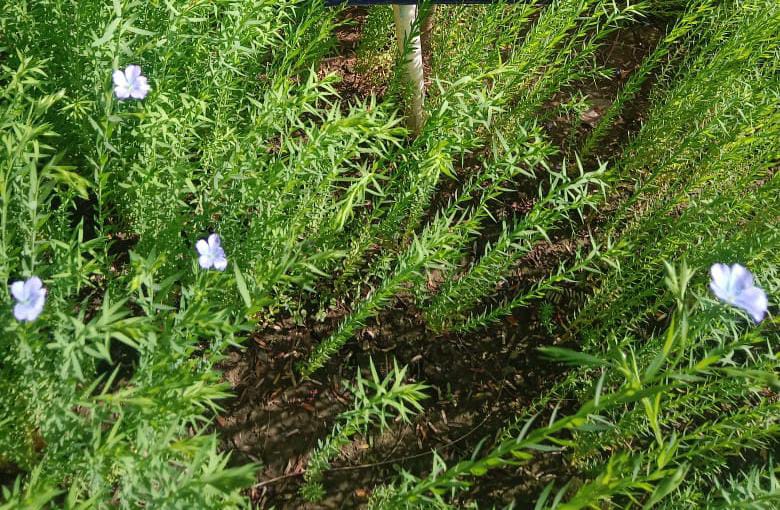 SCIENTIFIC NAMELinum UsitatissimunCOMMON NAMEcommon flax(Aalsi)INTERESTING FACTFlaxseed is commonly used to improve digestive health or relieve constipation. Flaxseed may also help lower total blood cholesterol and low-density lipoprotein (LDL, or "bad") cholesterol levels, which may help reduce the risk of heart disease.
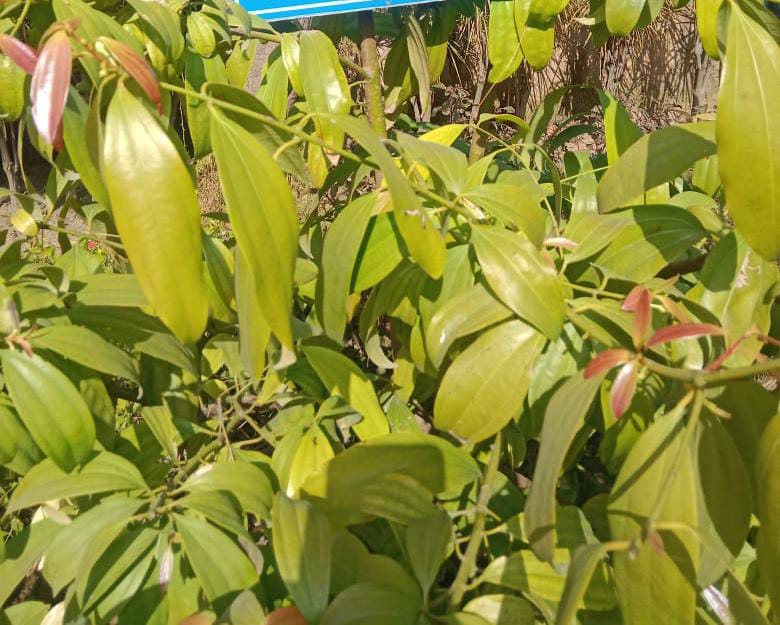 SCIENTIFIC NAME
Cinnamomum Tamala

COMMON NAME
Cinnamomum albiflorum nees 
(Tejpata)

INTERESTING FACTS:

Tejpatta  or Indian  Bayleaf  help manage high cholesterol due to its antioxidant and anti-inflammatory properties. It lowers the level of total blood cholesterol, bad cholesterol (LDL) and triglycerides. The heart-healthy fats present in Tejpatta also improves the level of good cholesterol.
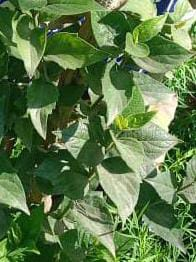 SCIENTIFIC NAME
chromolaena odoratum

COMMON NAME
Siam weed, Devil weed

INTERESTING FACTS:

Chromolaena odorata (Family: Asteraceae) synonyms as Eupatorium odoratum is a traditional medicinal plant that is widely used for its wound healing property. In particular, the several parts of this herb have been used to treat wounds, burns, and skin infections. Furthermore, it has also been shown to possess anticancer, antidiabetic, anti-hepatotoxic,anti-inflammatory, antimicrobial, and antioxidant properties.
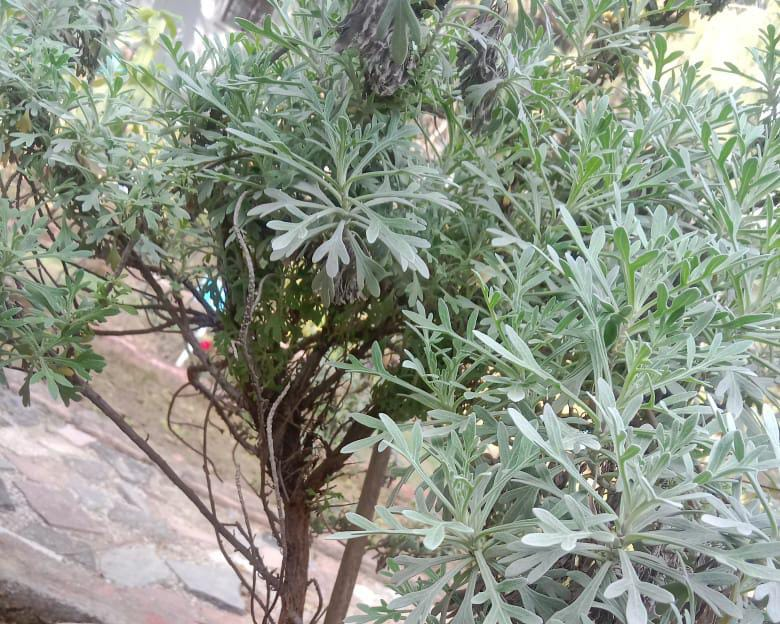 SCIENTIFIC NAMEcrossostephium chinenseCOMMON NAMEChinese wormwood(lavender)INTERESTING FACTS:Crossostephium chinensis (L.) (CC) Makinois a common traditional Chinese medicinal plant used to dehumidify and cure rheumatism and arthralgia. The water and methanol extracts of C. chinensis (CCW and CCM) were evaluated for their antioxidant and antiproliferative activities.
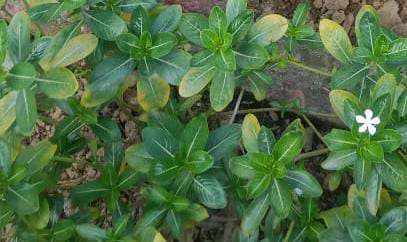 SCIENTIFIC NAME
Catharanthus roses

COMMON NAME
Brisht eyes, graveyard
(sadabahar)

INTERESTING FACTS:

In traditional medicine, the periwinkle has been used for relieving muscle pain, depression of the central nervous system, also used for applying to wasp stings and to heal wounds. Its application ranges widely from the prevention of diabetes to treatment of stomach ache.
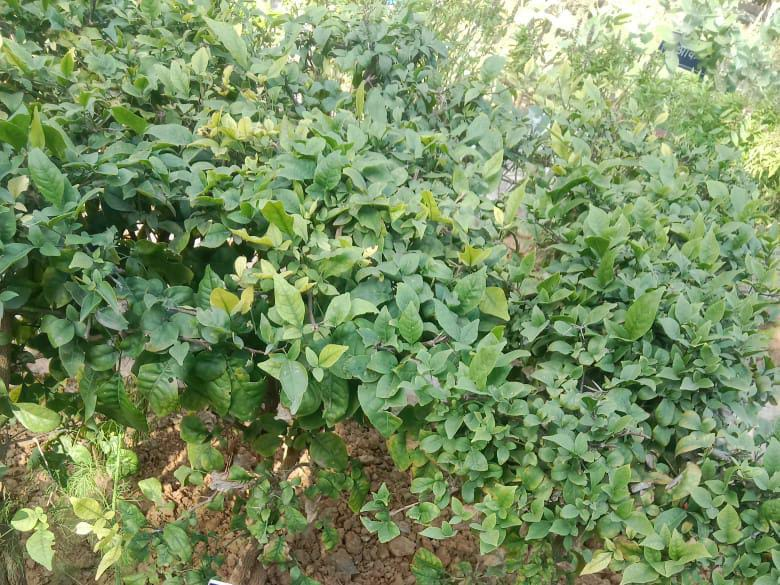 SCIENTIFIC NAME
Sauropus androgynus

COMMON NAME
Sweet leaf(katuk)

INTERESTING FACTS:

A medication for coughs, to soothe lungs, as a tonic to reduce fever, a natural slimming agent, and consumption as a vegetable.
China. To increase milk production, as an antipyretic, consumed as a vegetable and used as a colorant.
The roots are used to reduce fever and to reduce food poisoning and as an antiseptic.
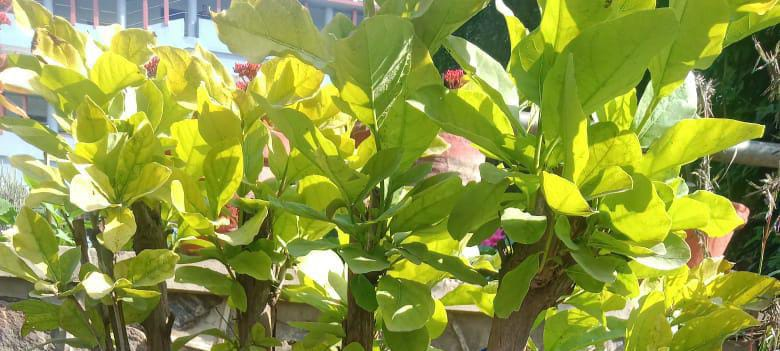 SCIENTIFIC NAME
Syzygium aqueum

COMMON NAME
Watery rose apple
(jamrul)
INTERESTING FACTS:
Fruits, leaves and bark of Watery Rose Apple fruit has many medicinal uses like fever,    treatment, detoxify the liver, headaches, digestive issues, diabetes, lower cholesterol, skin-conditions and prevention against certain types of cancers . A decoction of the astringent bark of Watery Rose Apple is a local application on thrush. In Malaysia the powdered dried leaves are used to treat a cracked tongue and a preparation from the root is used to relieve itching and to reduce swelling . The leaves have been shown to possess antibiotic activity and relieving childbirth pains.Recently, it was shown to have antihyperglycemic properties .
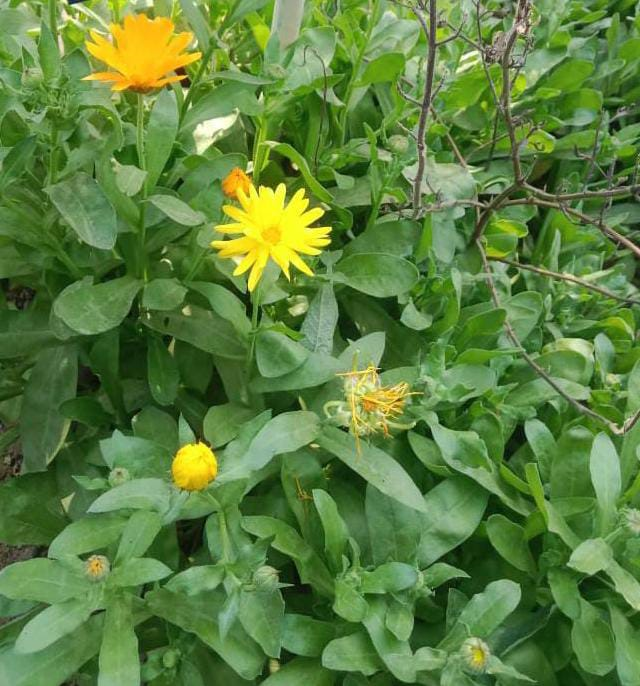 SCIENTIFIC NAME
Calendula arvensis

COMMON NAME
Field marigold

INTERESTING FACTS:

Calendula has been shown to help wounds heal faster, possibly by increasing blood flow and oxygen to the affected area, which helps the body grow new tissue. It is also used to improve skin hydration and firmness. The dried petals of the calendula plant are used in tinctures, ointments, and washes to treat burns, bruises, and cuts, as well as the minor infections they cause. Calendula also has been shown to help prevent dermatitis or skin inflammation in people with breast cancer during radiation therapy.
Scientific name:
 Eclipta prostrata

Family:
 Asteraceae

Kingdom:
 Plantae

This plant is widely used in different regions of india for the treatment of skin problems, hepatic problems such as jaundice, gastrointestinal problems, respiratory problems such as asthma, and other symptoms such as fever, hair loss and whitening of hair, cuts, and wounds, spleen enlargement.
BAHEDA

Scientific name:
   Terminalia bellirica

Family:
 Combretaceae

Kingdom: 
Plantae 
Baheda fruit is an effective remedy to improve digestion. It helps to maintain healthy and clean bowel by removing waste products due to its bhedna or rechana (laxative) nature. Baheda also helps to remove worms from the intestine because it has krimighna (anti-worm) property
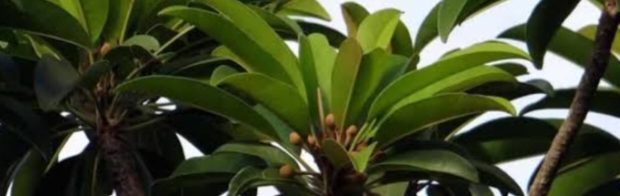 )
CHIKU (SAPODILLA PLANT
Scientific name:
 Manilkara zapota

Higher classification:
 Manilkara

Rank: 
Species
Chikoo contains a high dose of antioxidants and has been found to be effective in lowering the risk of different types of cancers. It contains a healthy level of vitamins A and B which help in the maintenance of the several mucus linings in the body. This can in turn help to reduce the risk of lung and oral cancers.
HAR SHRINGAR
Scientific name:
 Nyctanthes arbor-tristis

Family: 
Oleaceae

Kingdom:
 Plantae

 Jasmine oil is used in aromatherapy to relieve stress and anxiety. It helps by increasing the serotonin levels in the brain and regulating mood. Boil some leaves in water and have them once a day to reduce any kind of pain and swelling in the body.
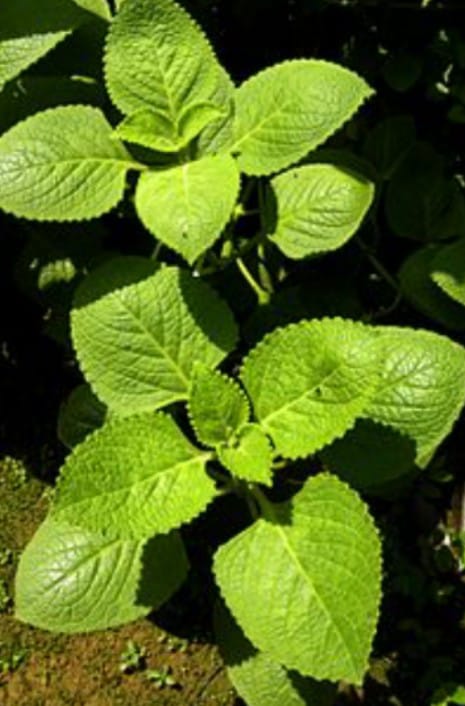 PLECTRANTHUS AMBOINICUS
Plectranthus amboinicusIt is widely used in folk medicine to treat conditions like cold, asthma, constipation, headache, cough, fever and skin diseases. The leaves of the plant are often eaten raw or used as flavoring agents, or incorporated as ingredients in the preparation of traditional food.
ACHYRANTHES ASPERA

Scientific name:
 Achyranthes aspera

Family: 
Amaranthaceae

Kingdom:
 Plantae
Achyranthes Aspera is used in the treatment of boils, asthma, in facilitating delivery, bleeding, bronchitis, debility, dropsy, cold, colic, cough, dog bite, snake bite, scorpion bite, dysentery, earache, headache, leukoderma, renal complications, pneumonia, and skin diseases.
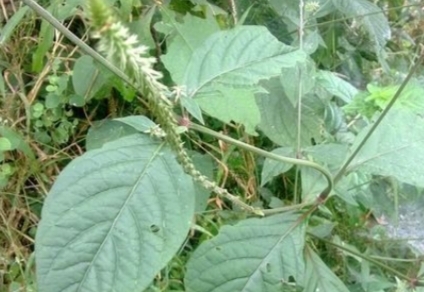 LATJEERA
Scientific name:
 achyranthes aspera

Family :
 amaranthacease

Kingdom: 
plantae
LatzeraIt is extremely beneficial to take rough chaff tree' leaves juice in cold and cough. According to aborigines if you take two to three time per day then it heals chronic cough. According to aborigines, use rough chaff tree root mixed with milk
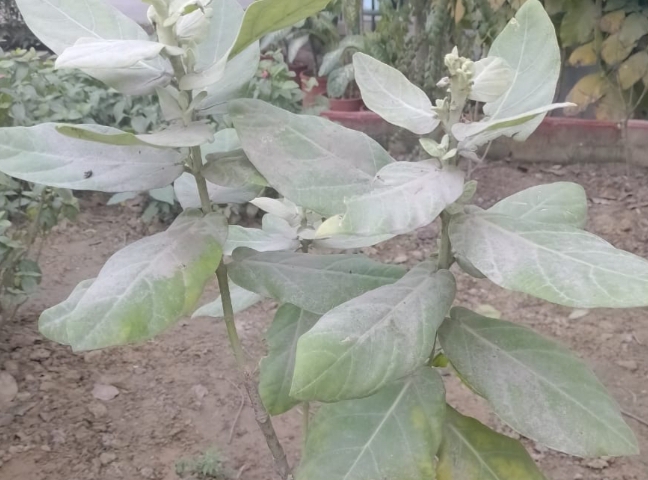 Aak     
Scientific name:
 Calotropis gigantea

Family: 
Apocynaceae

Kingdom: 
Plantae

Aak (calotropis procera) is a drug of herbal origin, which has been in use for medicinal purpose since time immemorial. Calotropis procera is a well known plant and has been traditionally used for diarrhoea, stomatic, sinus fistula, and skin disease, and the leaf part is used to treat jaundice.
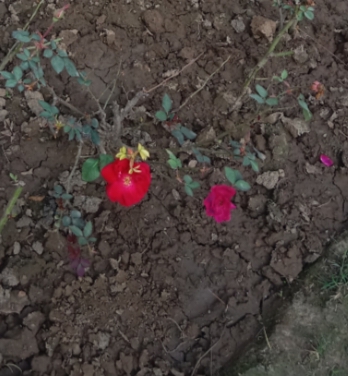 ROSE PLANT
Scientific name:
 RosaHigher

 classification:
 Rosoideae

Rank:
  Genus
It help us to Reducing anxiety. A cup of rose tea can help to soothe anxiety and reduce stress, improving digestion, Soothing cramps, High in antioxidants, Contains antimicrobial propertie, Reducing inflammation ,High in antioxidants ,High in vitamin C.
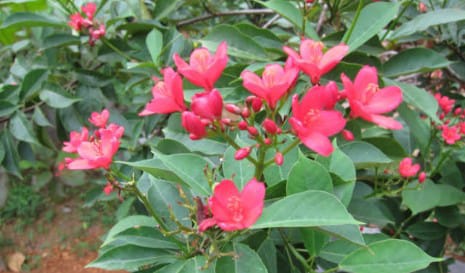 JATROPHA INTEGERRMIA
Scientific Name:
Jatropha integerrima
(commonly known as peregrina or spicy jatropha)
 species
 flowering plant
 Family:
 Euphorbiaceae
Species: 
J. Integerrima
The latex of Jatropha contains an alkaloid known as “Jatrophine” which is believed to have anti-cancer properties. It is also used for skin diseases, rheumatism and for sores on domestic livestock . The white latex serves as a disinfectant in mouth infections in children.
POPPY PLANT 
Scientific name:
 Papaver somniferum

Family:
 Papaveraceae

Kingdom: 
Plantae

The flower part of the poppy plant is used to obtain the drug "Smack".The poppy plant, Papaver somniferum, produces opium, a powerful narcotic whose derivatives include morphine, codeine, heroin, and oxycodone.
Scientific Name: Sabal minorCommon Name Dwarf palmetto
Interesting fact:Native American tribes were known for using the dwarf palm for medicine and food. The Houma sliced the roots and baked them like a type of bread. They also used the dried roots in a decoction for the treatment of high blood pressure and kidney and urinary problem.
Scientific Name: Crossandra                    Common Name: firecracker plant
Interesting fact: this is one of the very few plant that can bloom for months on end with indirect sunlight, making it a popular houseplant. When planted outdoor under the right conditions, the firecracker plant blooms fiery red flowers that last from late spring to autumn
Scientific Name:Crown daisy Common Name: Garland chrysanthemum
Interesting fact:Daisies are actually closely related to artichokes, so they are a great source of vitaminC Additionally , daisies also have lots of medicinal properties- they are known to slow bleeding, relieve indigestion, and soothe coughs.
Scientific Name: Salvia CoccineaCommon Name:Scarlet Saga
Interesting fact:This plant attracts slugs, snails and whitefly and when at the nursery carefully check the underside of the leaves for whitefly as they are a greenhouse pest. Essential oils of the plant are toxic to mosquito larvae.
Scientific Name: Jasminum sambacCommon Name: Arabian jasmine
Interesting fact:It is highly fragrant flowers are prized. In fact, it’s the national plant of the Philippines and one of the three national plant of Indonesia! The floral aroma is used in china to scent jasmine teas, and jasmine flowers adorn leis in the Hawaiian island.
Scientific Name: Nyctanthes aebor-tristisCommon Name:Night flowering jasmine
Interesting fact:It develops bell-shaped blooms with white, waxy petals. Most species originate from South and Sotheast Aisa but there are some that are native of Africa as well
Scientific Name: chrysobalanus icacoCommon Name: Coco plum
Interesting fact:Coco plum contain Vitamin A, Vitamin C, Vitamin k, Iron, Calcium, Potassium, Protein, Dietary fiber , Copper and beta- carotene. This small fruit can really pack a BIG PUNCH and help to maintain our health in so many ways
Scientific Name:Rosa rubiginosa Common Name: Natikrd rose plant
Interesting fact:Roses are erect climbing, or trailing shrubs, the stems of which are usually  copiously armed with pricles of various shapes and sizes, commonly called thorns.
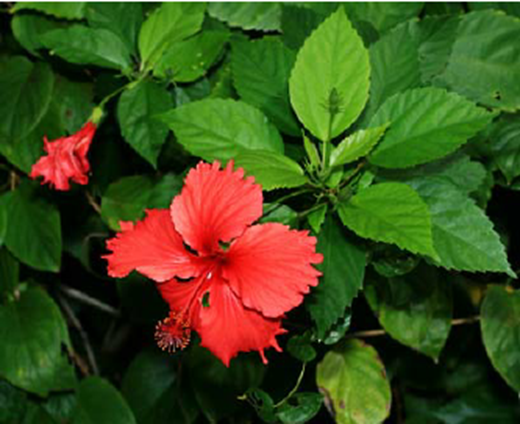 Scientific Name              Hibiscus Rosa Sinensis     Common Name China Rose( गुढ़ल ) Interesting Fact Chinese hibiscus is a large shrub that is a member of the Malvaceae (mallow) family. It is native to Asia. It grows 4 to 10 feet high and 5 to 8 feet wide, so consider its space requirements when determining its planting location. This is a tropical, evergreen plant known for its bold flowers that can be up to 6 inches across with a showy central tube.   The genus name Hibiscus is Latin for mallow and the species names rosa sinensis are Latin for rose and Chinese.
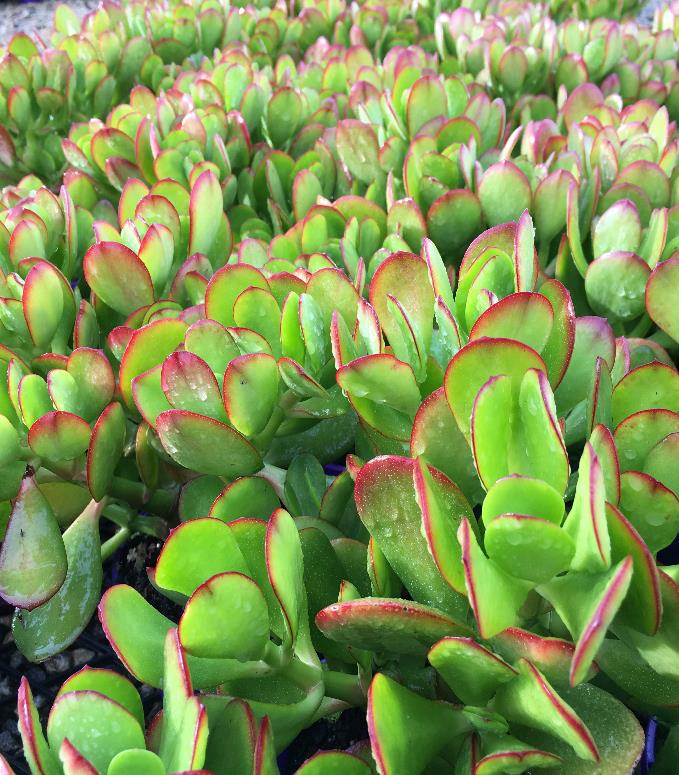 Scientific Name    Crassula ovataCommon NameJade plant/Money plant(जेड पौधा)Interesting FactThis succulent plant only grows in parts of Mozambique and South Africa. In nature, this species of Crassula can be found in the Eastern Cape and KwaZulu-Natal provinces. Crassula grows among shrubs in light forests, on sandy clay gray soil, on rocky slopes, hills and fields, often in sheltered ravines, together with various species of Aloe, Euphorbia and other desert crops. Nowadays it can be found all over the world, and many varieties with amazing shapes and coloring of the leaves have also been bred.
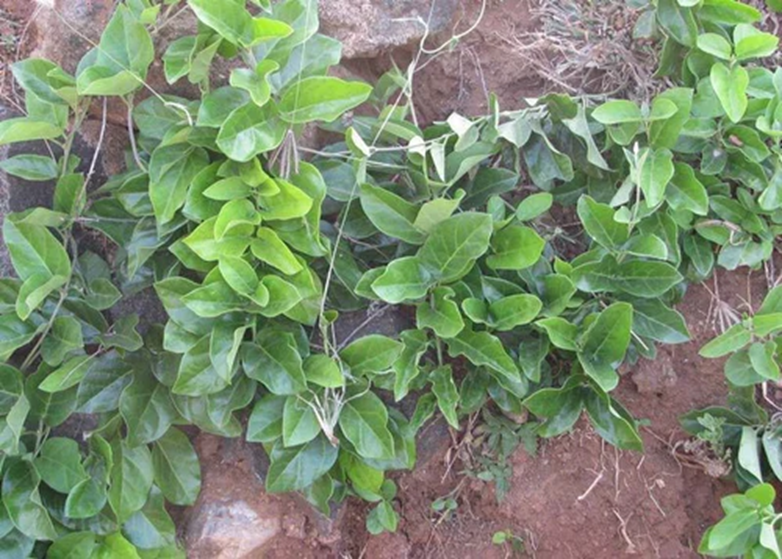 Scientific NameTylophora IndicaCommon NameAntomul/Indian Ipecac(दमI बेल)Interesting FactTylophora indica (family Apocynaceae) is a perennial climbing plant used in the Ayurvedic system of medicine. The leaves of the plant have been extensively used in the treatment of various inflammatory and allergic disorders including bronchial asthma, bronchitis, whooping cough etc. The extracts of the leaves of T. indica have antiasthmatic and antiallergic potential .The extract of T. indica leaves showed inhibition of cellular immune responses in experimental models
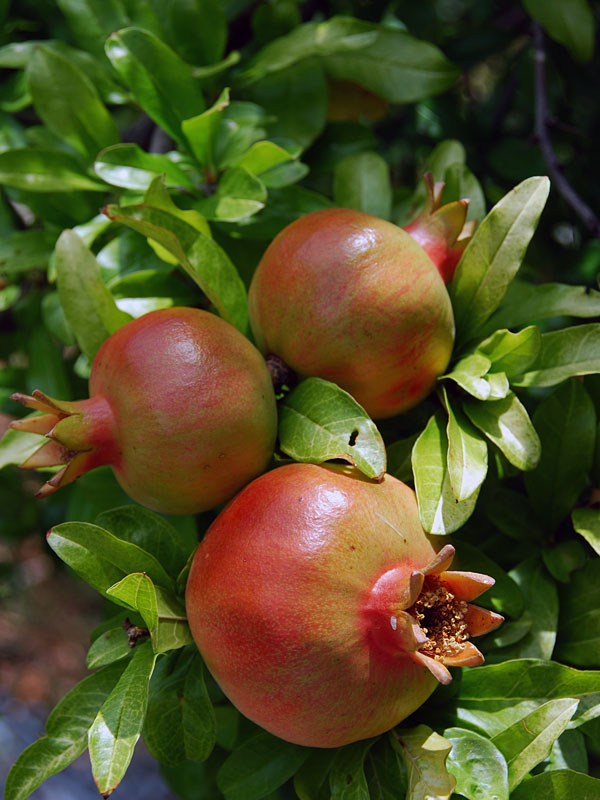 Scientific Name    Punica Granatum Common Name Pomegranate           (अनार)             Interesting Fact    Pomegranate is a small, fruit-bearing tree native to Iran and northern India and cultivated around the world.Ancient writings described pomegranate as a sacred fruit that provided fertility, abundance, and luck.Preparations from pomegranate including the juice or extract have been promoted for prevention or treatment of many conditions including heart disease, high blood pressure, high blood cholesterol levels, cancer, and diabetes
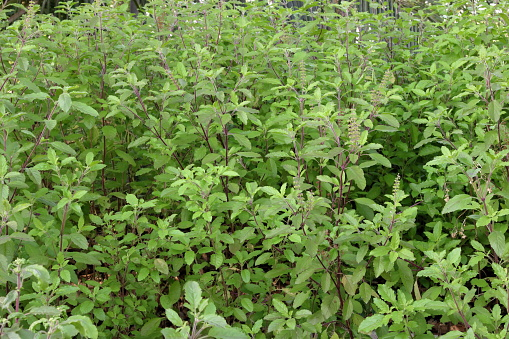 Scientific NameOcimum BasillionCommon Name Holy Basil(तुलसी)Interesting FactOcimum  is a genus of aromatic annual and perennial herbs and shrubs in the family Lamiaceae, native to the tropical and warm temperate regions of all 6 inhabited continents, with the greatest number of species in Africa. Its best known species are the cooking herb great basil, O. basilicum, and the medicinal herb tulsi (holy basil), O. tenuiflorum. Leaves and flowers - raw or cooked. Used as a flavouring or as a spinach. The leaves are normally used fresh but can also be dried for winter use and the leaves sparingly in cooking because the heat concentrates the flavour. A refreshing tea is made from the leaves. The seed can be eaten on its own or added to bread dough as a flavoring.
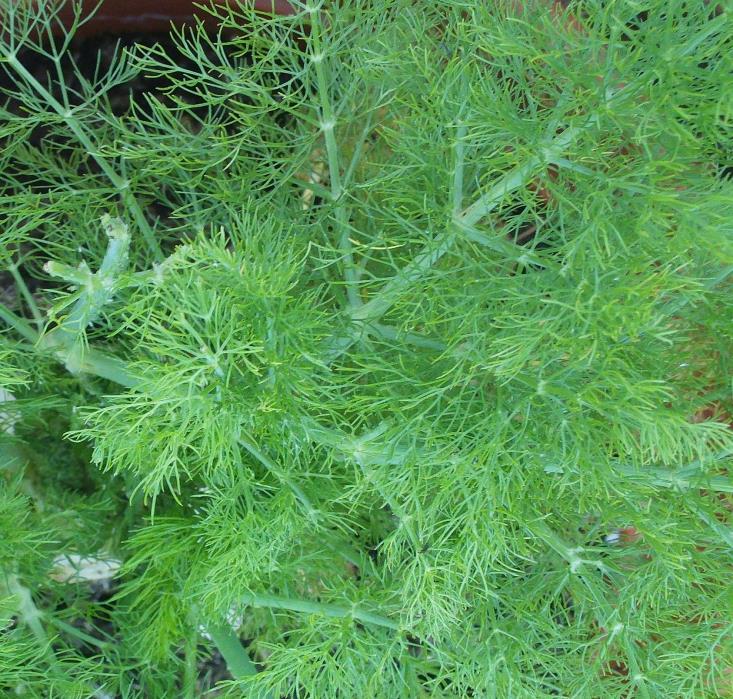 Scientific NameFoeniculum VulgareCommon NameFennel(सौंफ)Interesting FactFennel is a flowering plant species in the carrot family. It is a hardy , perennial herb with yellow flowers and feathery leaves. It is indigenous to the shores of Mediterranean but has become widely naturalized in many parts of the world, especially on dry soils near the sea coast and on riverbanks.It is highly flavorful herb used in cooking along with the similar tasting anise. It is swollen , bulb like stem base that is used as vegetables.
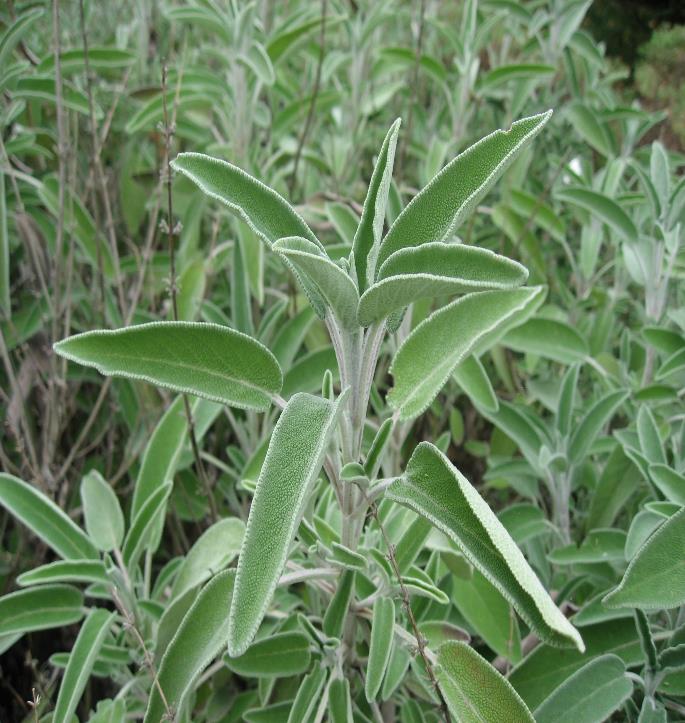 Scientific NameSalvia OfficinalisCommon NameSage( ऋषि )Interesting Factthe common sage or just sage, is a perennial, evergreen subshrub, with woody stems, grayish leaves, and blue to purplish flowers. It is a member of the mint family Lamiaceae and native to the Mediterranean region, though it has been naturalized in many places throughout the world. It has a long history of medicinal and culinary use, and in modern times it has been used as an ornamental garden plant. The common name "sage" is also used for closely related species and cultivars.
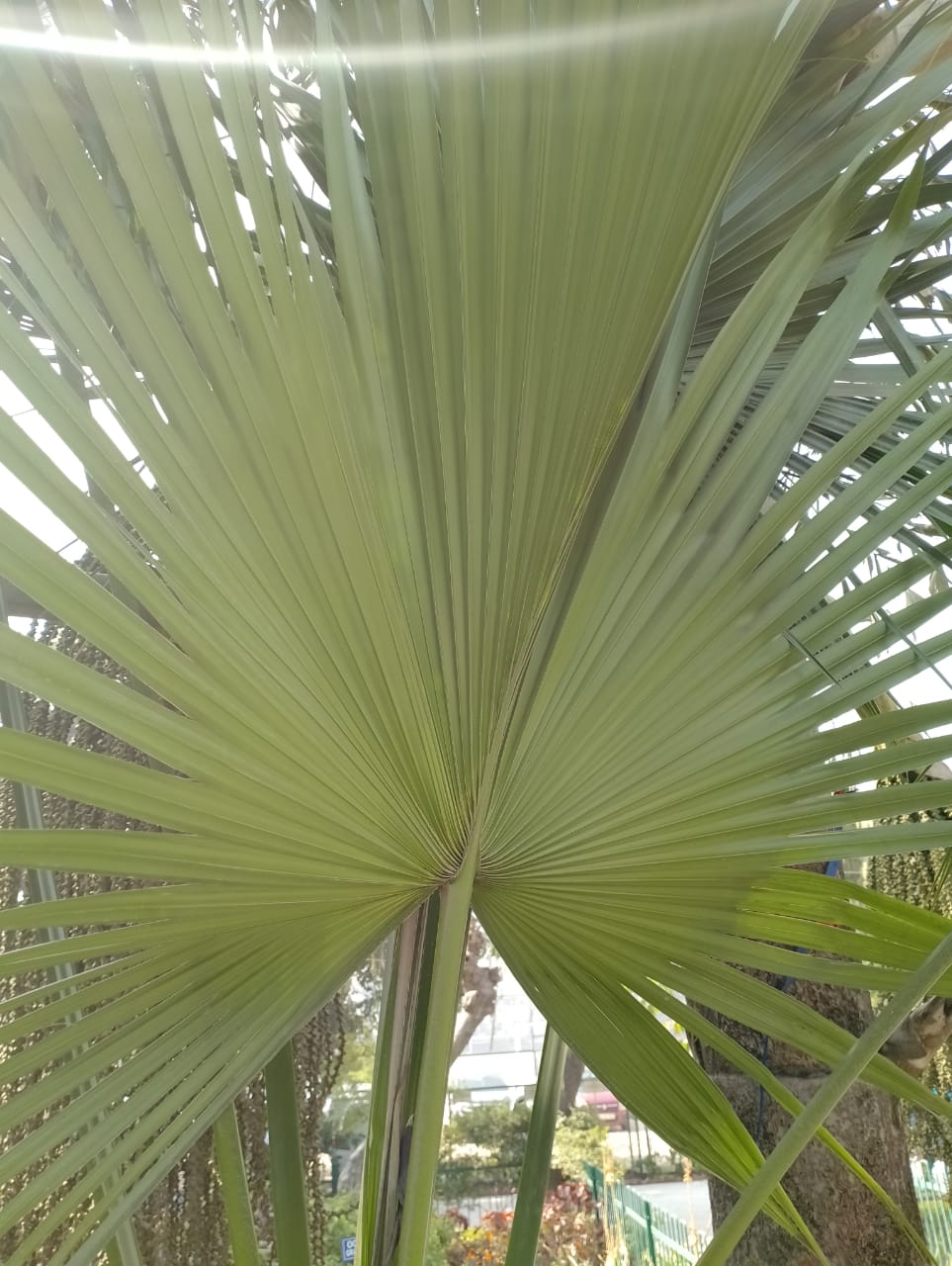 Scientific Name: Sabal minorCommon Name: 
Dwarf palmetto
Interesting fact:Native American tribes were known for using the dwarf palm for medicine and food. The Houma sliced the roots and baked them like a type of bread. They also used the dried roots in a decoction for the treatment of high blood pressure and kidney and urinary problem.
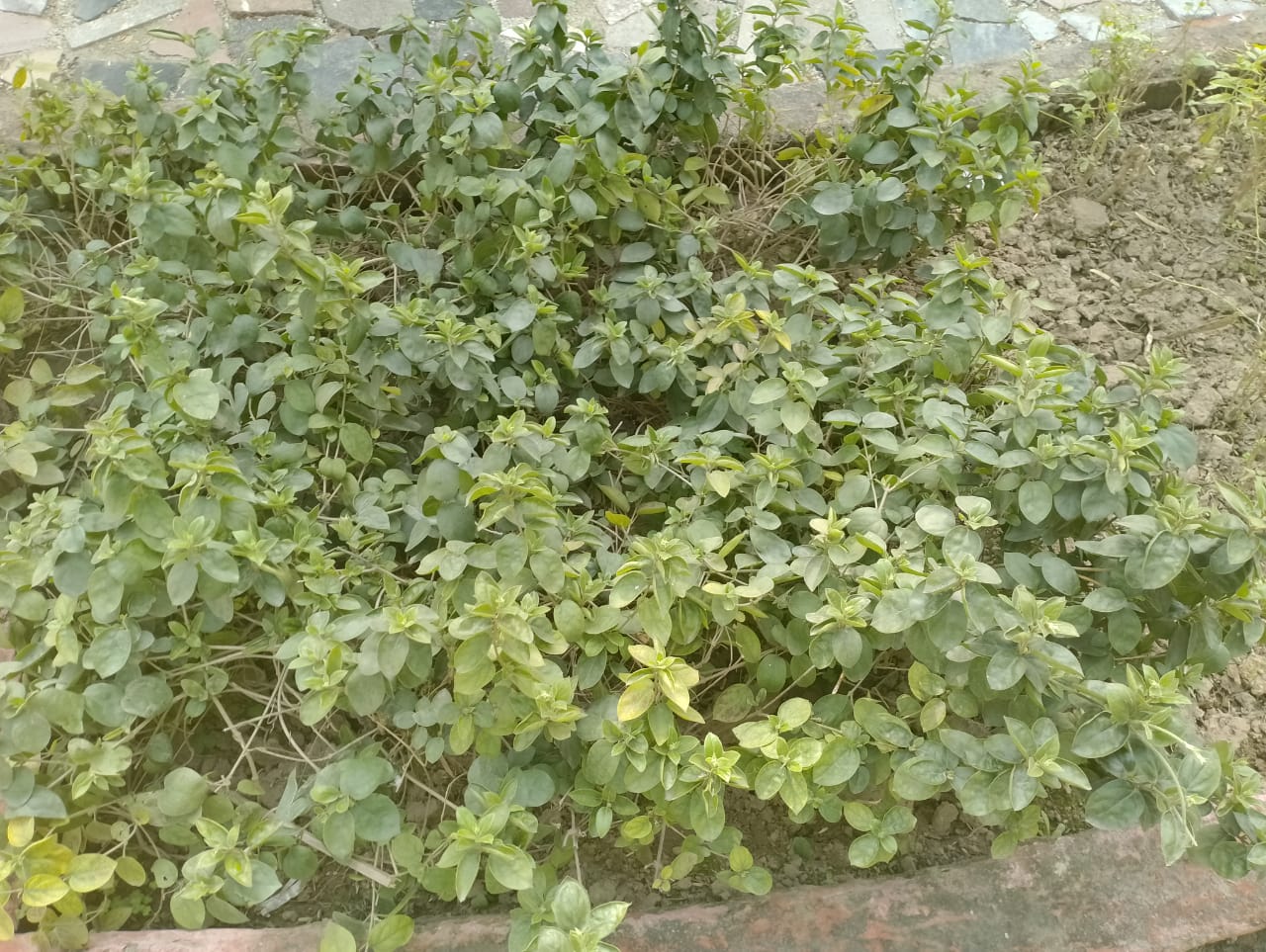 Scientific Name:CrossandraCommon Name:Firecracker plant
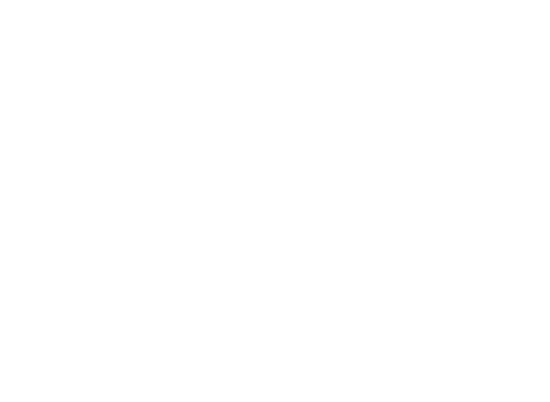 Interesting fact: this is one of the very few plant that can bloom for months on end with indirect sunlight, making it a popular houseplant. When planted outdoor under the right conditions, the firecracker plant blooms fiery red flowers that last from late spring to autumn
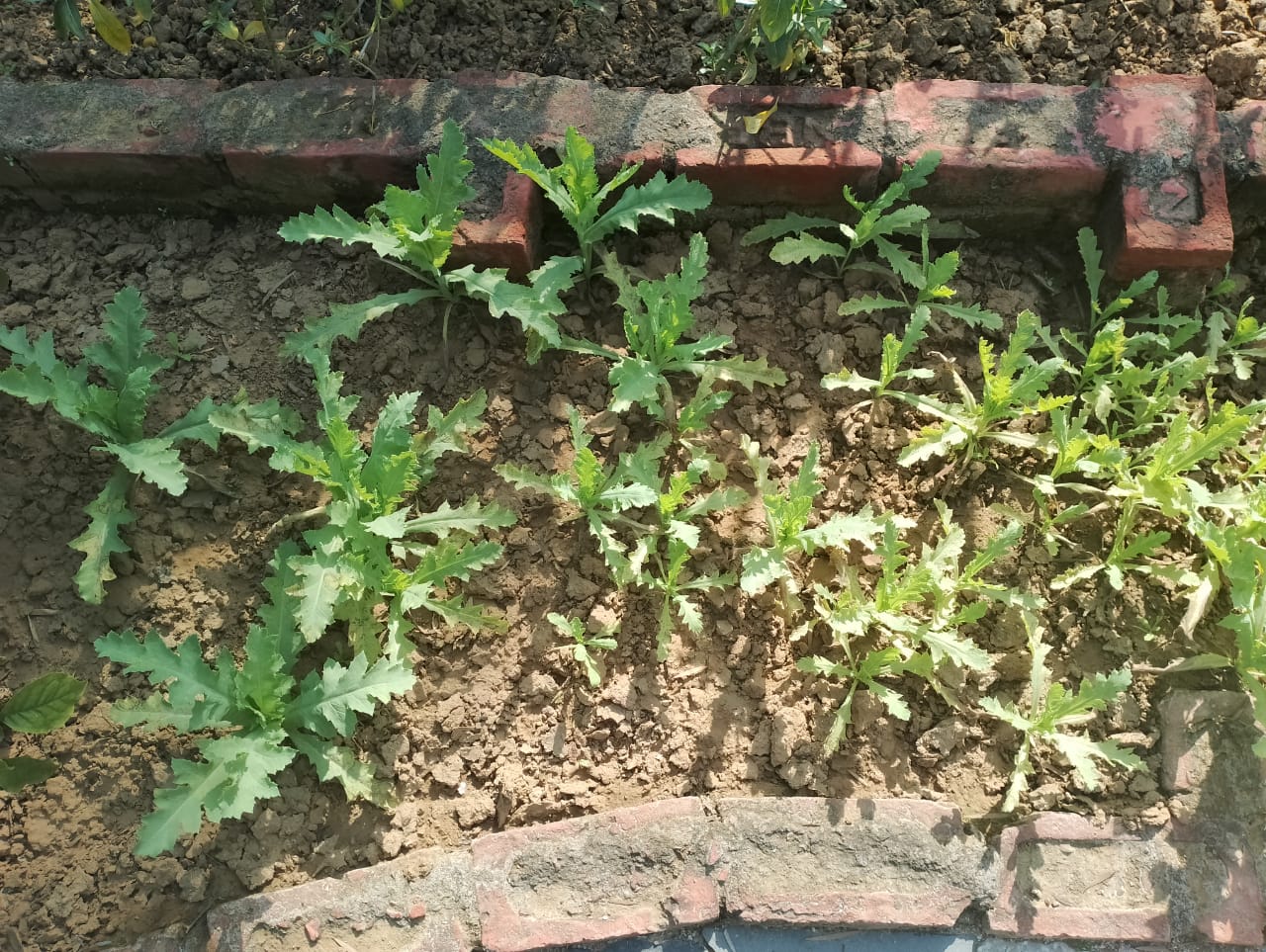 Scientific Name:Crown daisy Common Name: Garlandchrysanthemum
Interesting fact:Daisies are actually closely related to artichokes, so they are a great source of vitaminC Additionally , daisies also have lots of medicinal properties- they are known to slow bleeding, relieve indigestion, and soothe coughs.
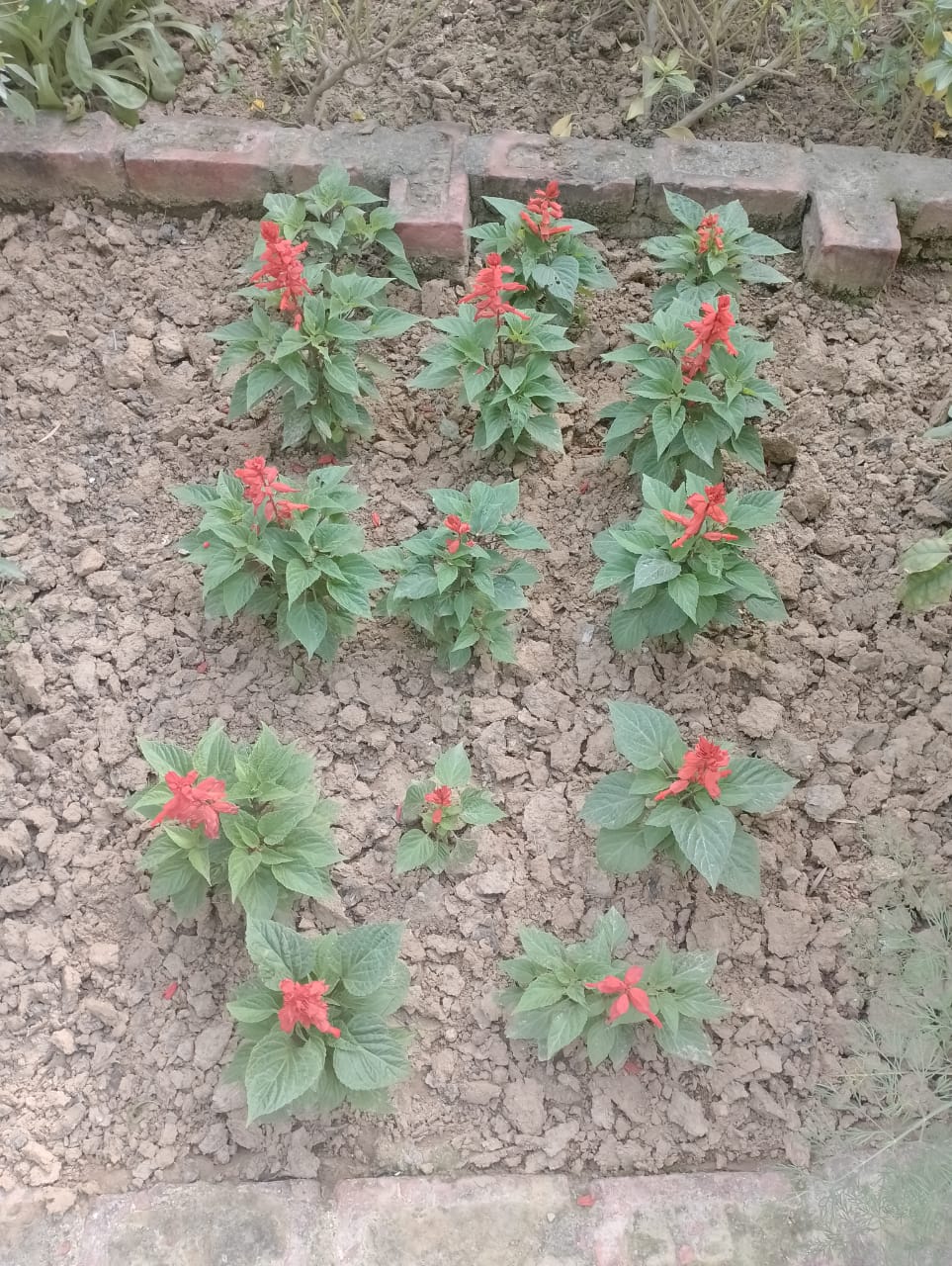 Scientific Name: Salvia CoccineaCommon Name:Scarlet Saga
Interesting fact:This plant attracts slugs, snails and whitefly and when at the nursery carefully check the underside of the leaves for whitefly as they are a greenhouse pest. Essential oils of the plant are toxic to mosquito larvae.
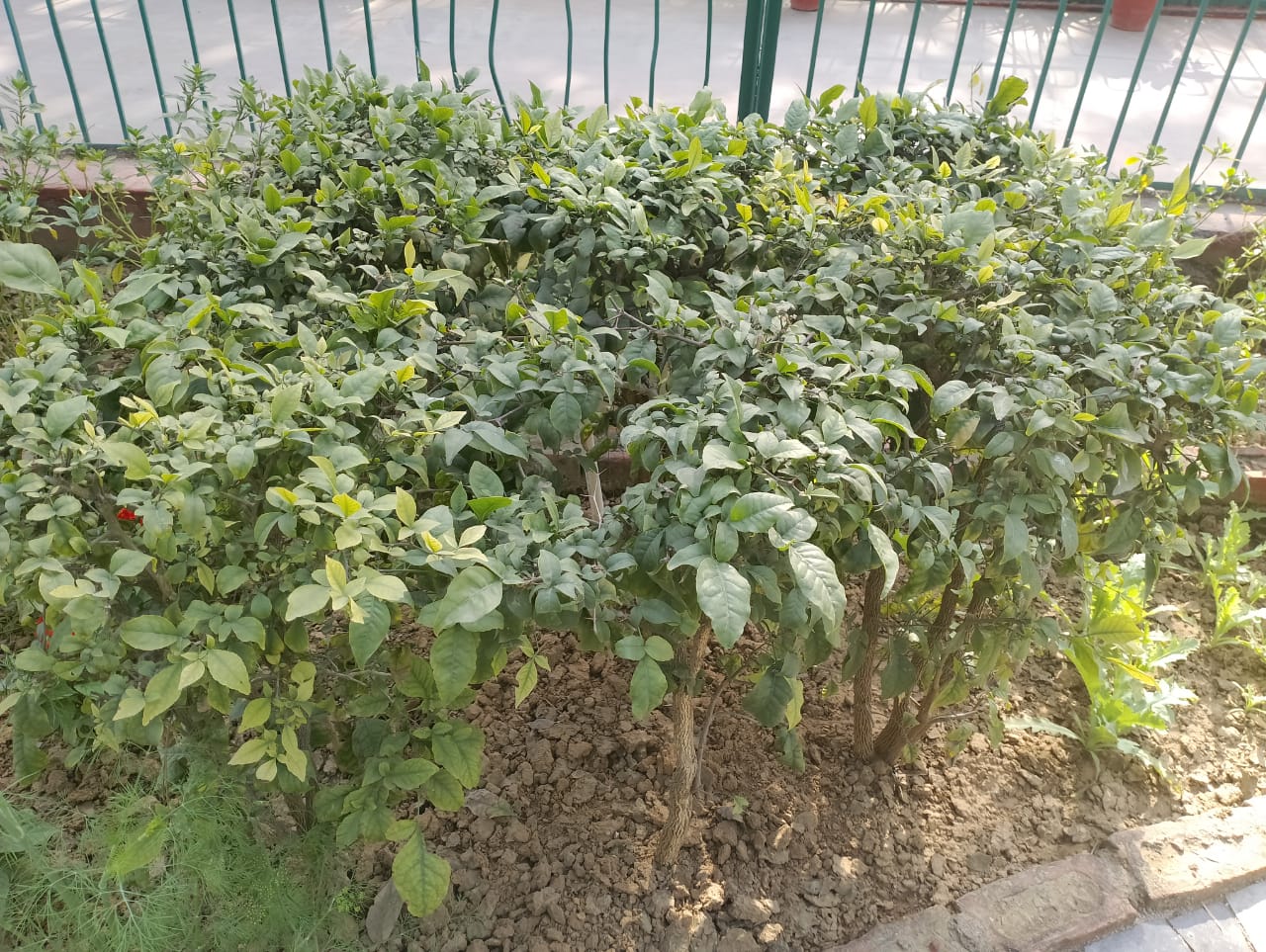 Scientific Name: Jasminum sambacCommon Name: Arabian jasmine
Interesting fact:It is highly fragrant flowers are prized. In fact, it’s the national plant of the Phillipines and one of the three national plant of Indonesia! The floral aroma is used in china to scent jasmine teas, and jasmine flowers adorn leis in the Hawaiian island.
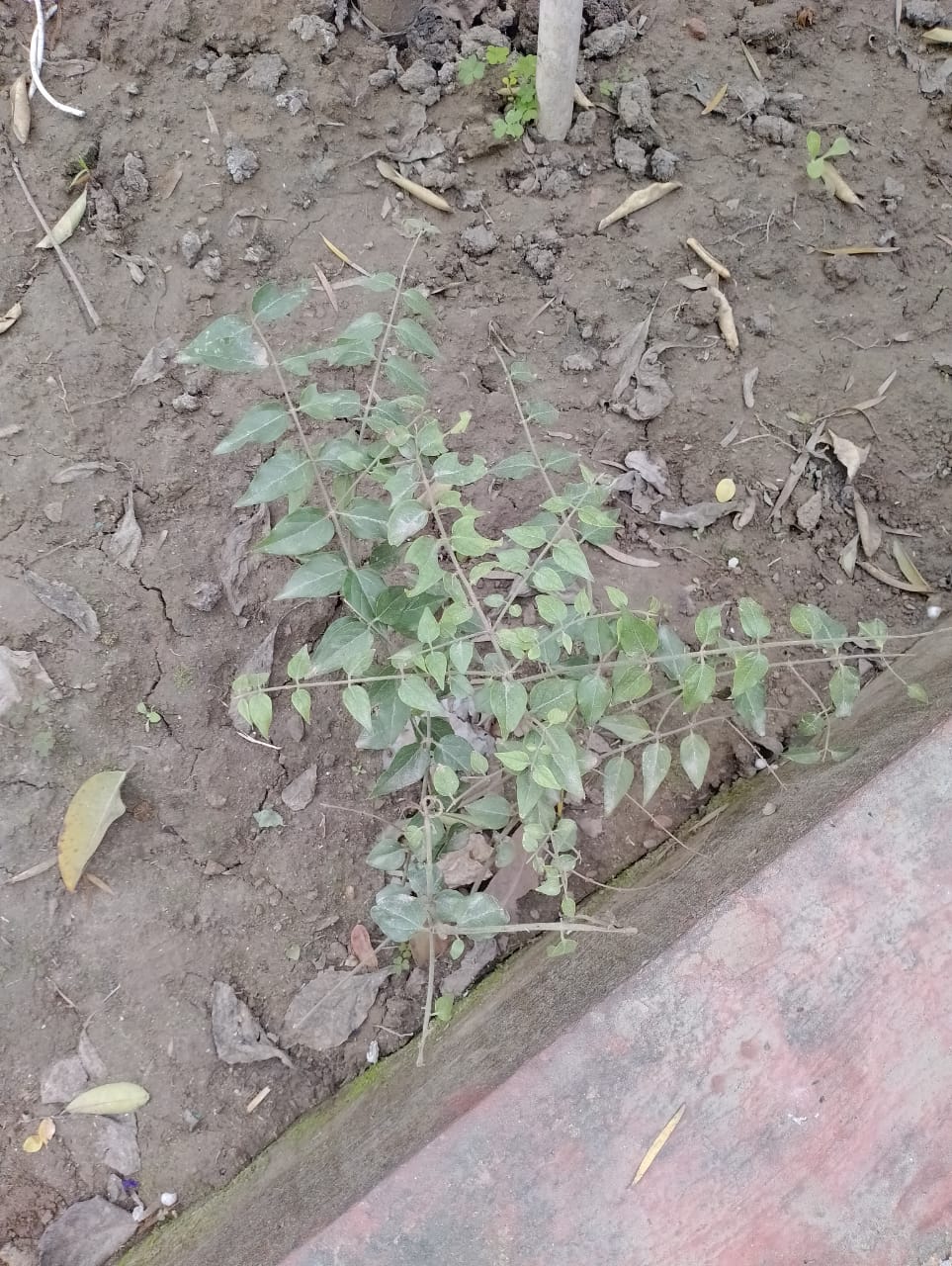 Scientific Name: Nyctanthes aebor-tristisCommon Name:Night flowering jasmine
Interesting fact:It develops bell-shaped blooms with white, waxy petals. Most species orginate from South and Sotheast Aisa but there are some that are native of Africa as well
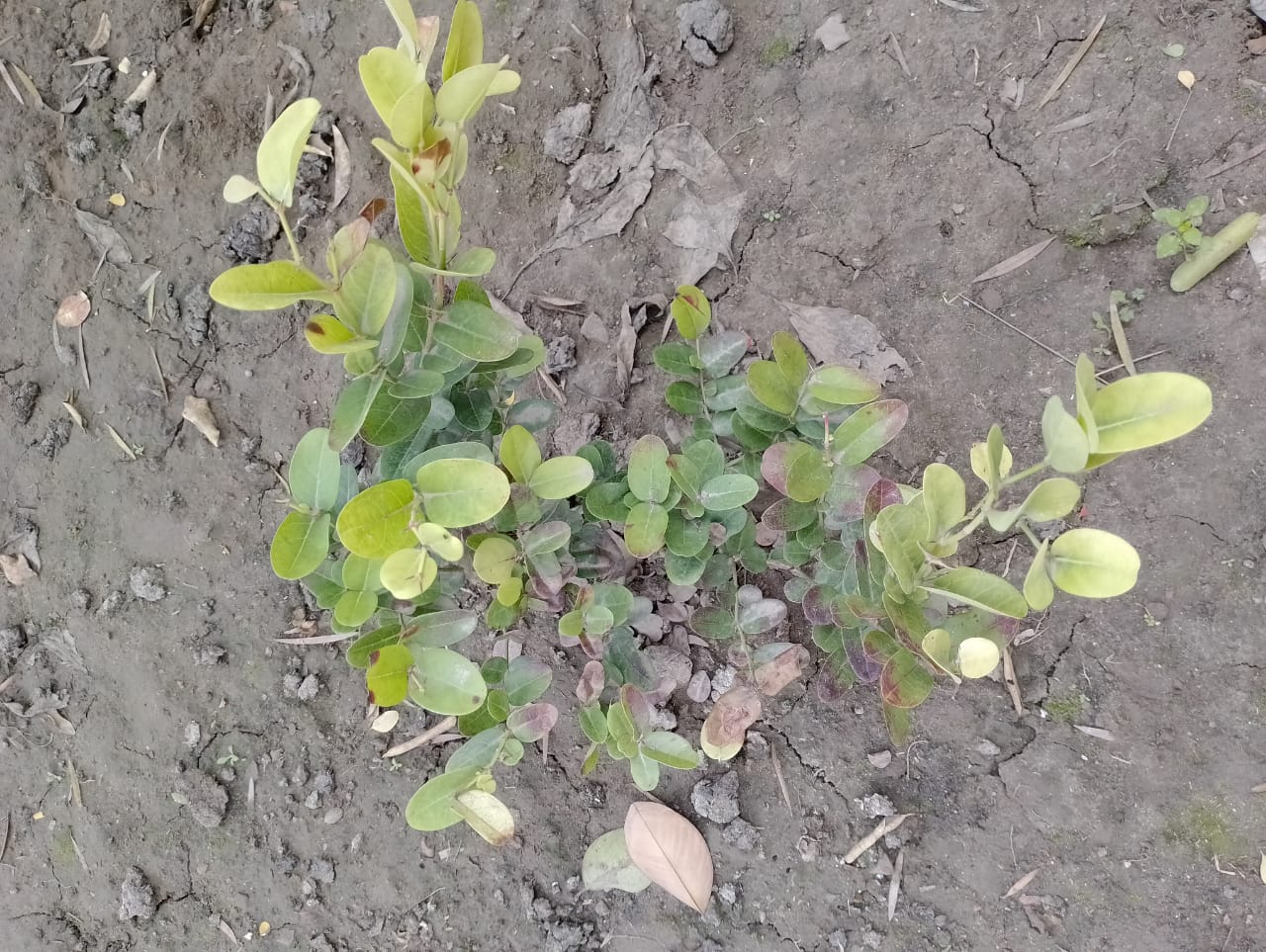 Scientific Name: chrysobalanus icacoCommon Name: Coco plum
Interesting fact:Coco plum contain Vitamin A, Vitamin C, Vitamin k, Iron, Calcium, Potassium, Protein, Dietary fiber , Copper and beta- carotene. This small fruit can really pack a BIG PUNCH and help to maintain our health in so many ways
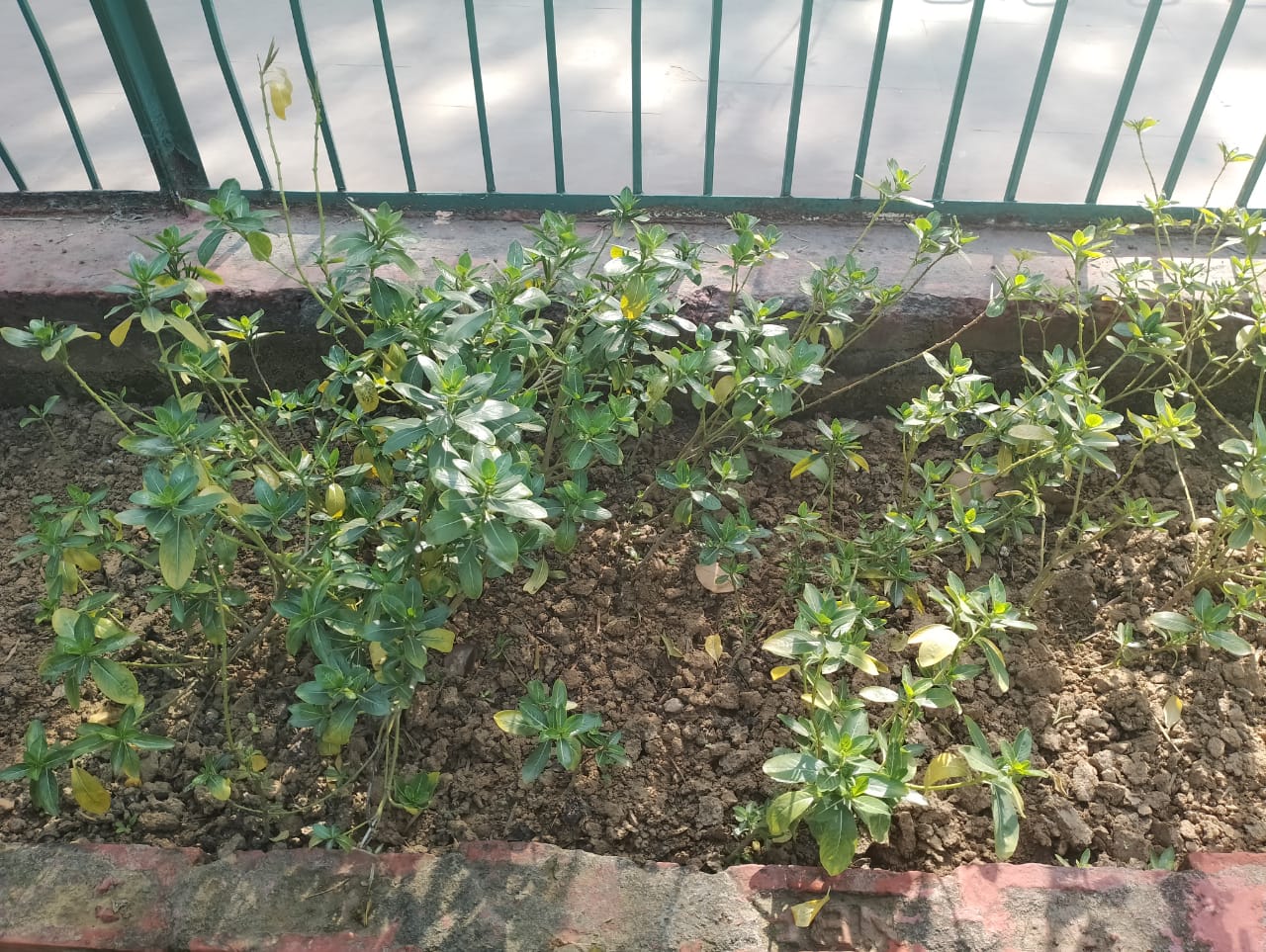 Scientific Name:Rosa rubiginosa Common Name: Natikrd rose plant
Interesting fact:Roses are erect climbing, or trailing shrubs, the stems of which are usually  copiously armed with pricles of various shapes and sizes, commonly called thorns.
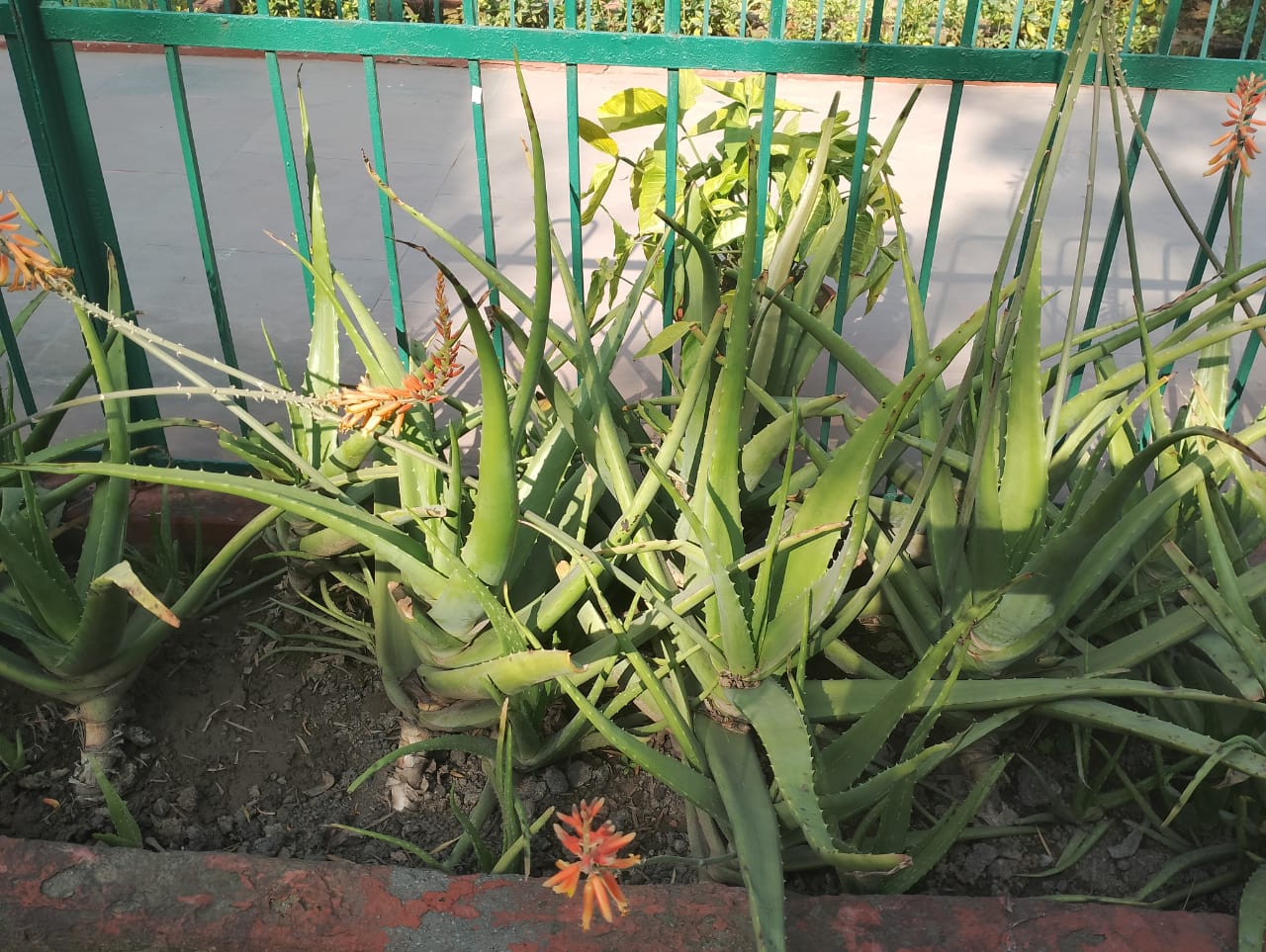 BOTANICAL NAME-
 Aloe barbadensis miller

COMMON NAME- 
Aloe vera 

INTERESTING FACT- 
Aloe vera is the only edible form of aloe. The aloe vera plant is native to the Arabian peninsula, but it grows throughout the world. This shrubby, pointy plant has been cultivated for its soothing gel for thousands of years.
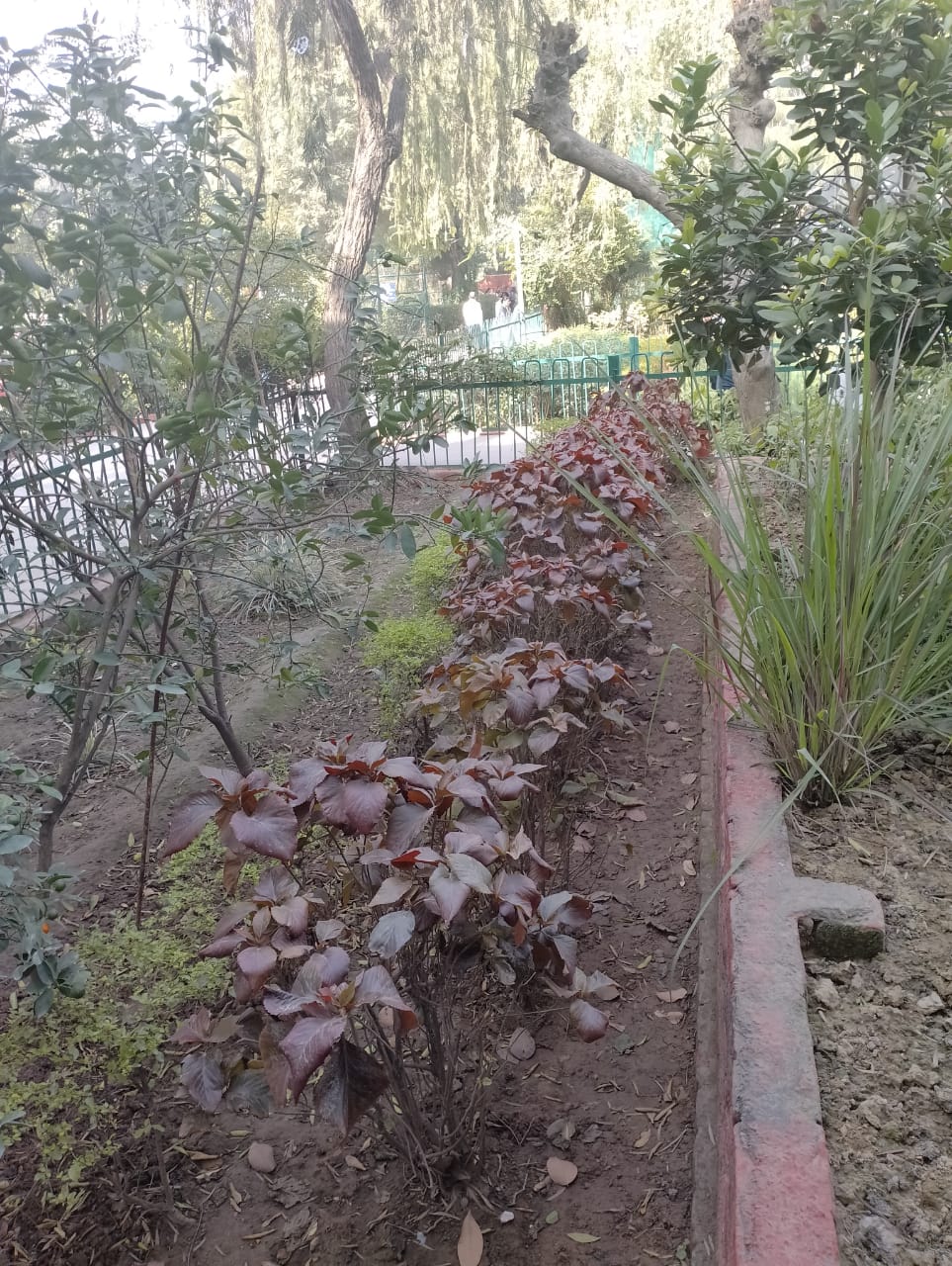 BOTANICAL NAME- 
Euphorbia cotinifolia

COMMON NAME- 
smoketree spurge, tropical smoke bush, Caribbean copper plant, and Mexican shrubby spurge

INTERESTING FACT- 
Euphorbia cotinifolia is a deciduous tropical shrub possessing many medicinal applications. The leaves of the plant had been employed as poison for catching fish by Southern American Indians. The latex is strongly purgative and the leaves have molluscicidal and antiviral properties
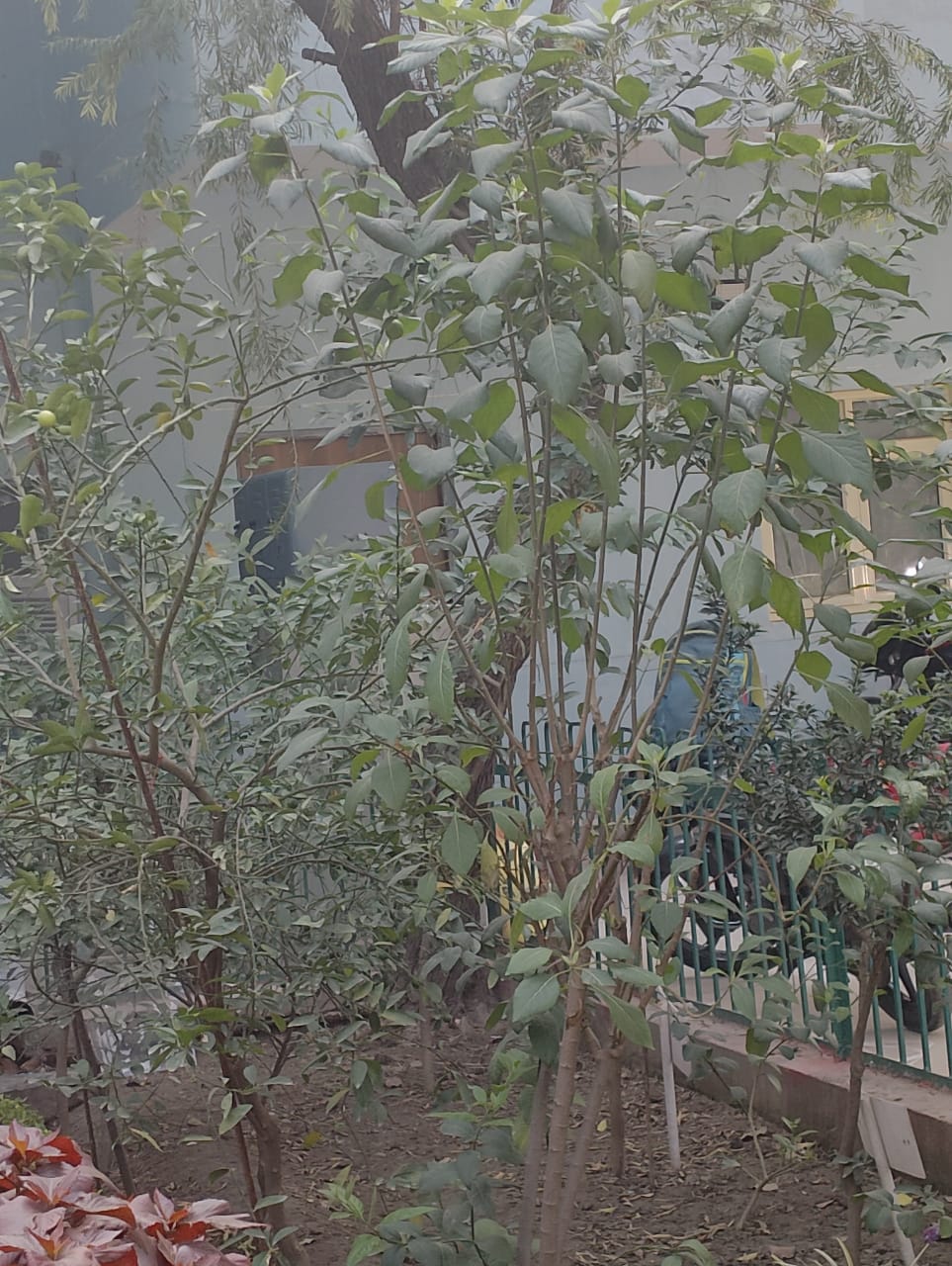 BOTANICAL NAME- 
Litsea glaucescens 

COMMON NAME- 
Mexican bay leaf

INTERESTING FACT- 
Litsea glaucescens (Lauraceae) has been used in Mexican Traditional Medicine to relieve illness related to central nervous system, such as epilepsy, fright and sadness.
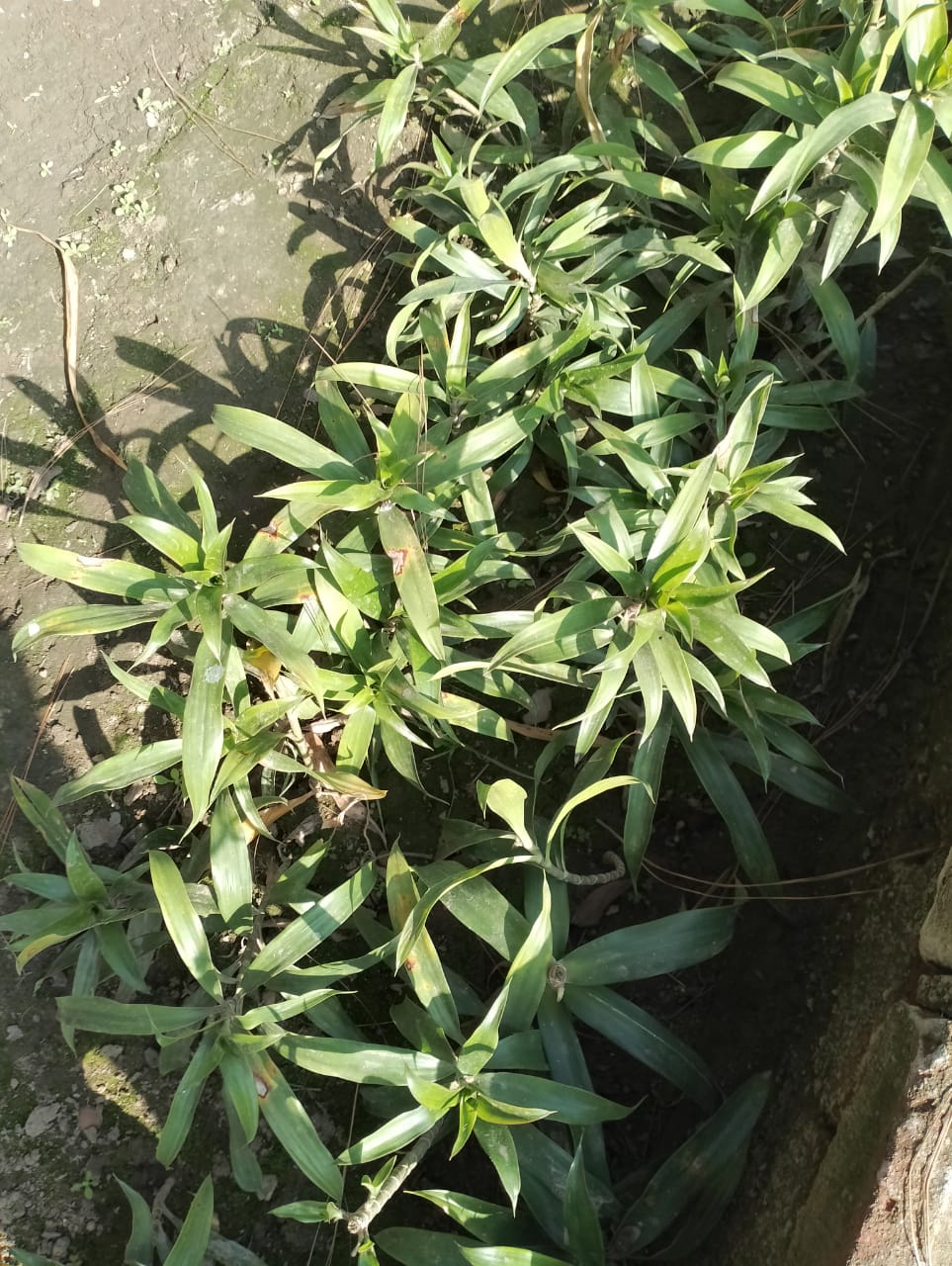 BOTANICAL NAME- 
Tradescantia spathacea

COMMON NAME- 
Moses-in-the-cradle

INTERESTING FACT-
Moses-in-the-Cradle, as an herbal plant, has been most widely used for domestic purposes, such as in medicinal diets in Vietnam for fighting against illnesses like coughs and other symptoms that are associated with bleeding.
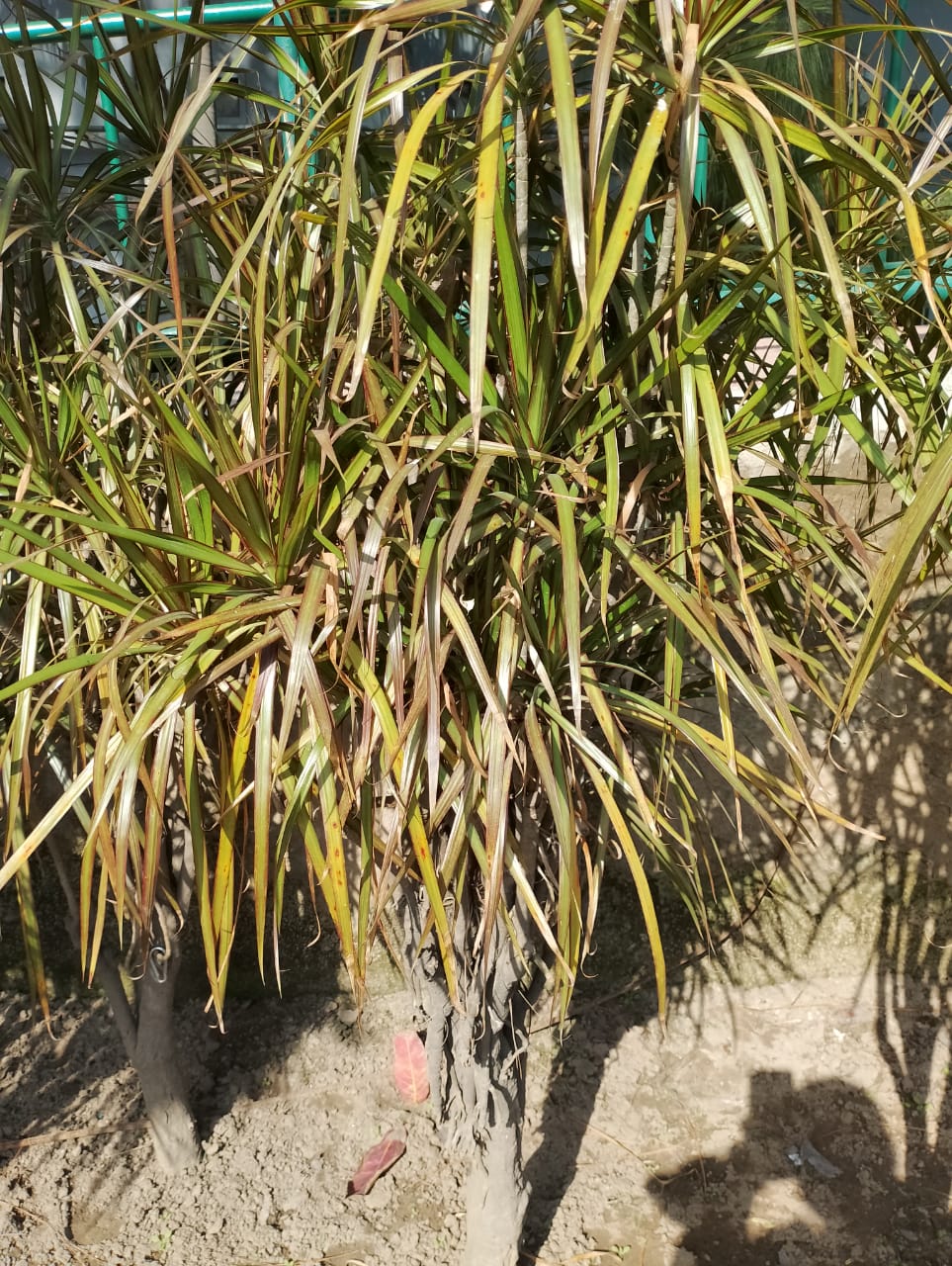 BOTANICAL NAME-
 Dracaena angustifolia

COMMON NAME- 
Narrow-Leaf Dragon Tree

INTERESTING FACT- 
Narrow-Leaf Dragon Tree is native to East Himalaya, China, SE Asia and Australia. Flowering: March-May. Medicinal uses: The juice squeezed from the boiled leaves is drunk as a remedy for asthma and shortness of breath. A decoction of the leaves is given to people suffering weight loss and poor appetite.
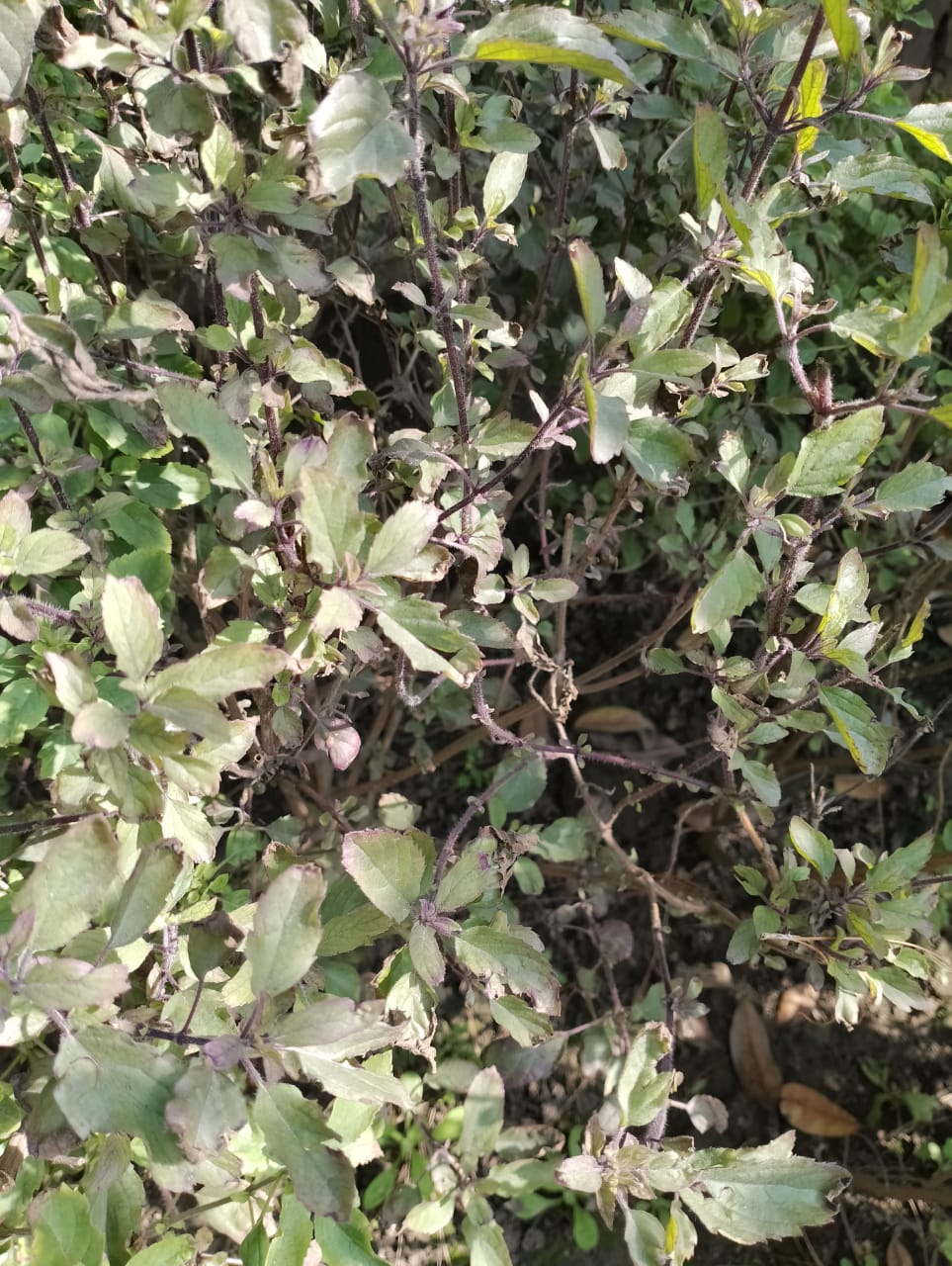 BOTANICAL NAME- 
Ocimum tenuiflorum

COMMON NAME- 
Tulsi

INTERESTING FACT- 
Studies reveal that tulsi has a unique combination of actions that include: Antimicrobial (including antibacterial, antiviral, antifungal, antiprotozoal, antimalarial, anthelmintic), mosquito repellent, anti-diarrheal, anti-oxidant, anti-cataract, anti-inflammatory, chemopreventive, radioprotective
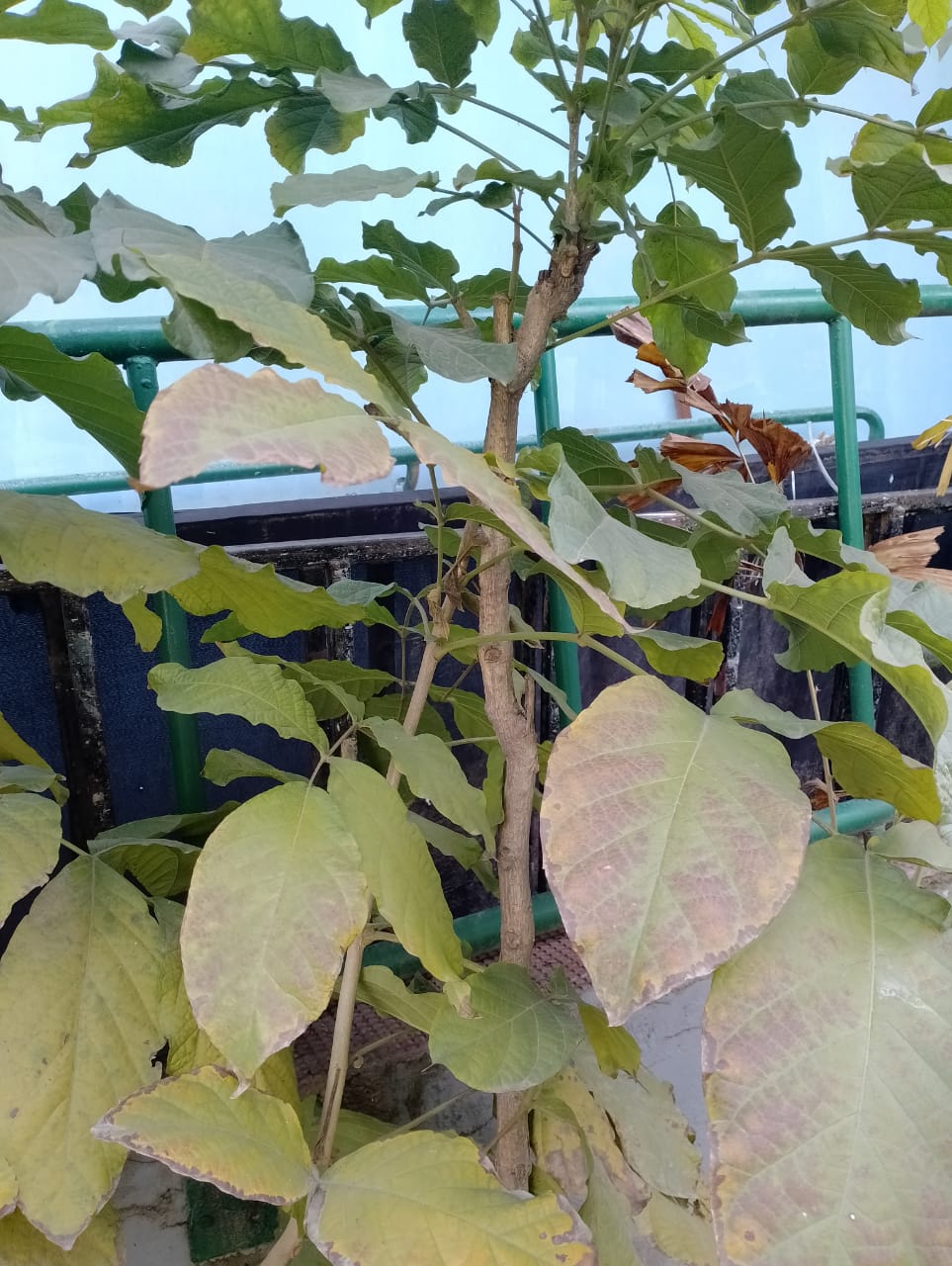 BOTANICAL NAME- 
Tectona grandis

COMMON NAME- 
Teak

INTERESTING FACT-
The plant has been used by traditional healers from time immemorial. Some of the mentioned traditional used in the literature are laxative, sedative, in treatment of piles, dysentery, leukoderma, anti-inflammatory, in bronchitis, urinary and liver related troubles, as hair promoter and useful in scabies.